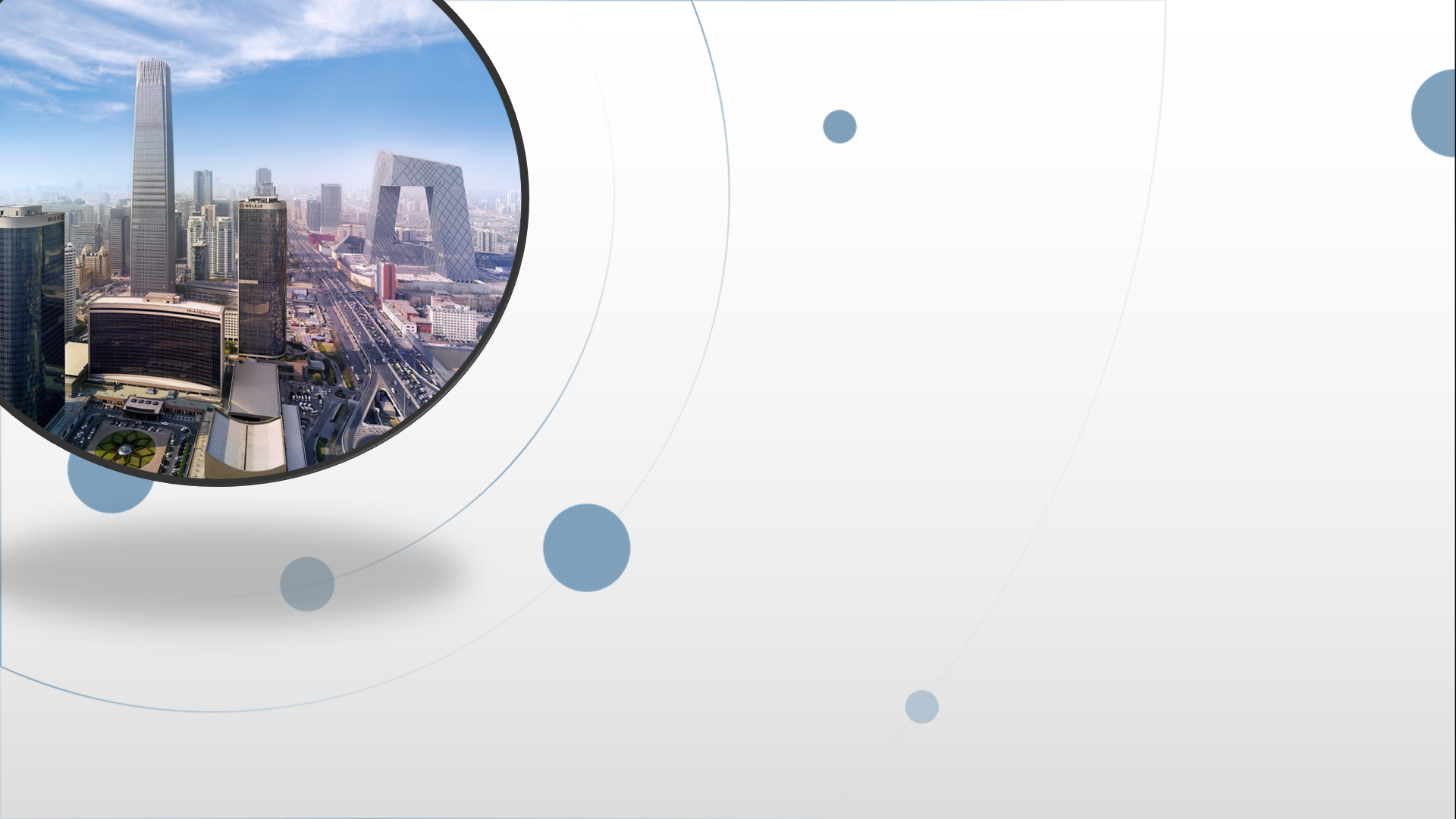 朝阳区线上课堂·高一年级化学
自热包中的化学原理一
北京市日坛中学  孙静
自热食品同学们一定知道吧！
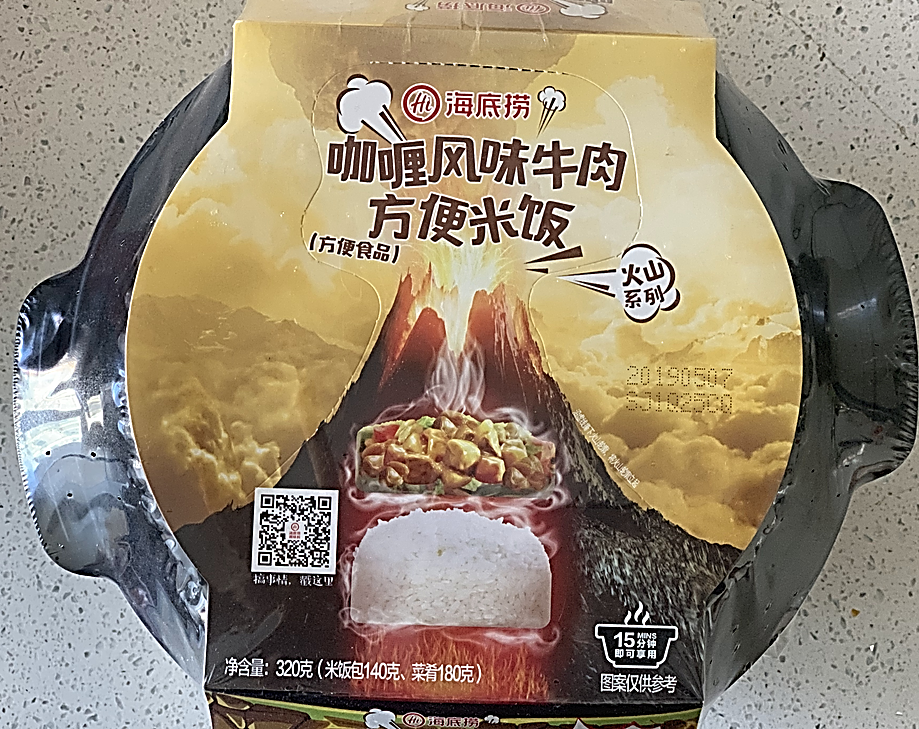 制作一个自热包需要了解哪些内容呢？
自热包应具备哪些特点？
反应原理是什么？
使用哪些药品？
首先我们想一想自热包应具备哪些特点？
恭喜你！
成本问题
包装问题
环保问题
携带方便
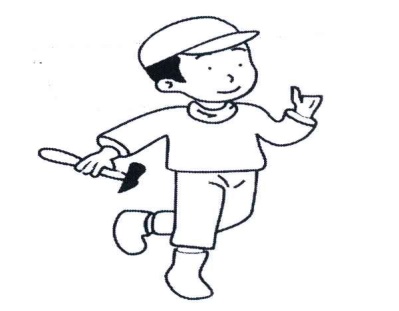 启动方便
放热反应
接下来想一想反应原理是什么？
这些反应分别属于哪些反应类型呢？
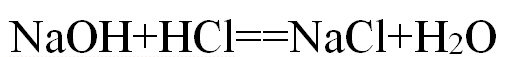 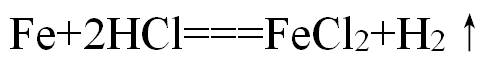 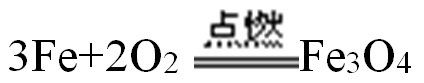 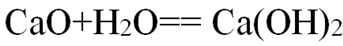 ……
接下来想一想反应原理是什么？
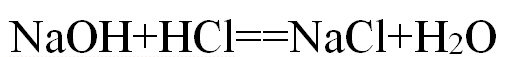 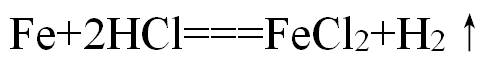 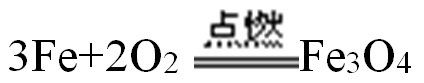 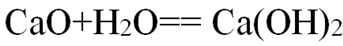 成本问题
包装问题
……
环保问题
携带方便
启动方便
放热反应
那么使用哪些药品？
只考虑这些就可以开始实验了吗？
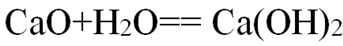 氧化钙固体
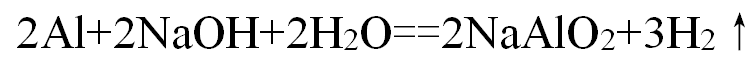 铝粉、氢氧化钠固体
你的实验设计方案还缺少哪些思考？
实验中各物质的药品用量
说明实验结论的证据
我们需要用到温度传感器收集证据
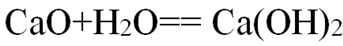 这个反应可以应用在自热包上吗？
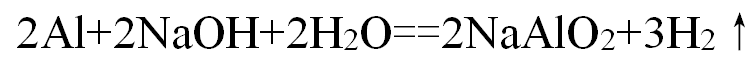 设计实验方案需要考虑的问题
设计对照组
温度传感器
新的反应
实操性强
定性定量
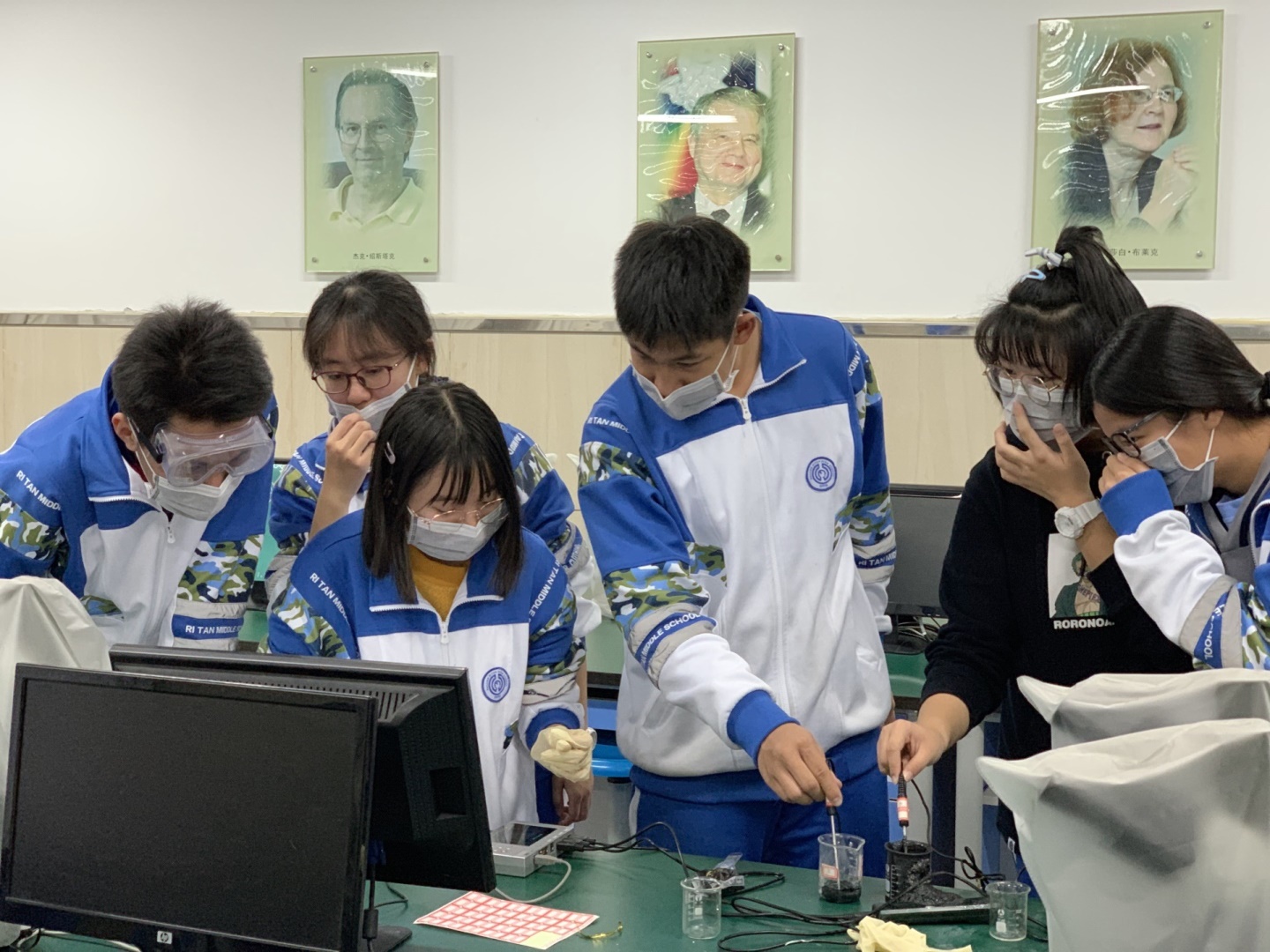 第一小组
实验一
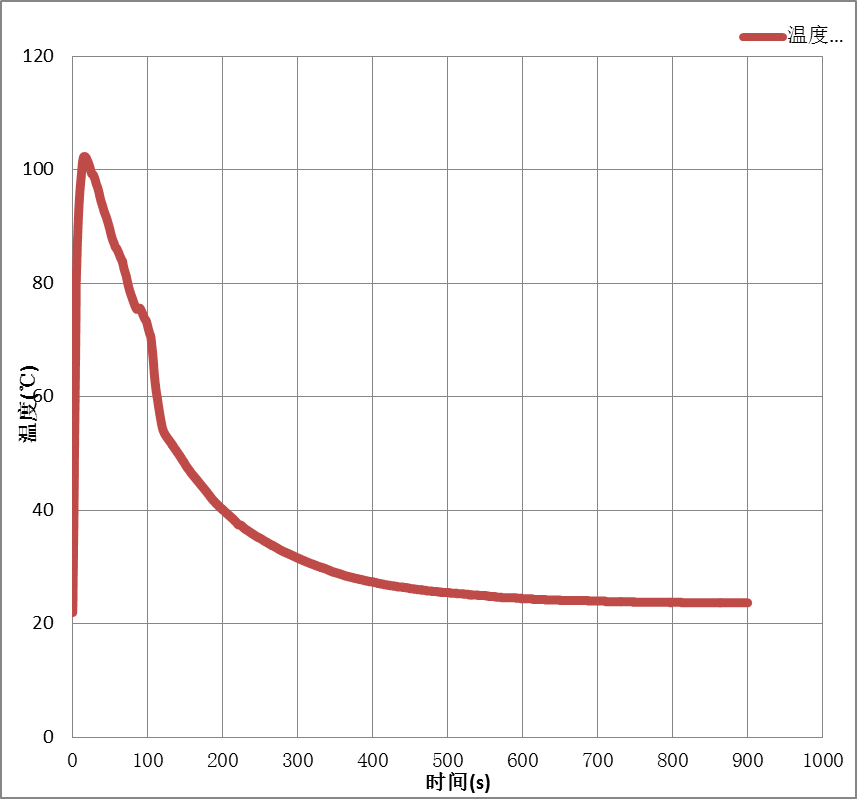 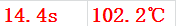 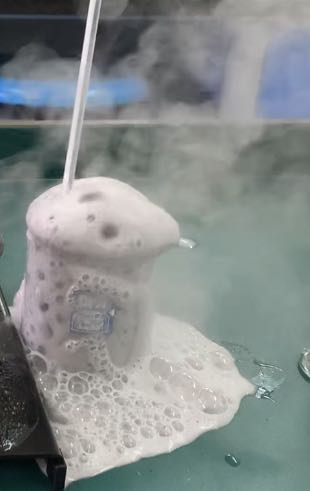 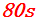 不适合做自热包，危险！！！
原理 ：2Al+2NaOH+2H2O==2NaAlO2+3H2↑
我们这样想：
反应实质：2Al+ 2OH- + 2H2O = 2AlO2- + 3H2↑

氢氧化钠属于强碱，强电解质，在水中完全电离。
NaOH == Na+  +  OH-
溶液中OH-浓度太大，反应发生太快
什么物质也可以为反应提供OH-,且生成速度稍微慢一点呢？
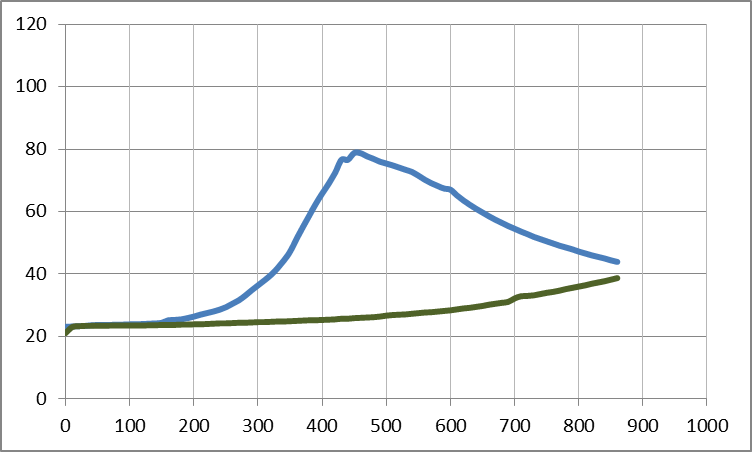 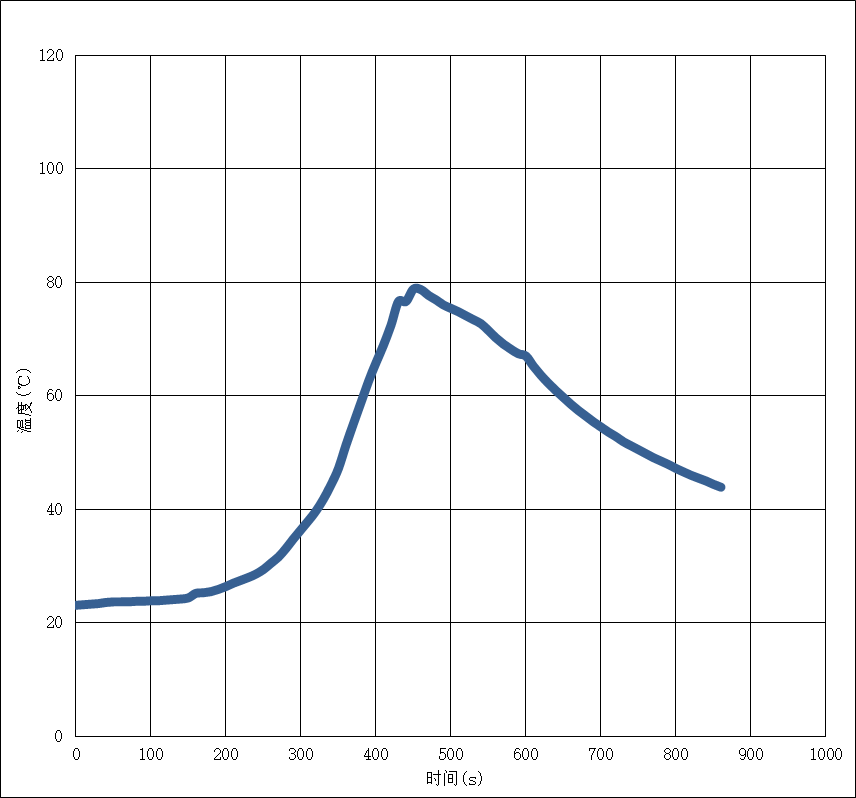 实验二
实验三
反应慢，有细小气泡产生，全程温度变化小，温度由22度开始最高达到30度左右。温度较低，未能达到自热包效果。
他们提出了自己的问题：
按照理论来讲，Al与碱中的氢氧根发生离子反应，是会放热的，应该是可以达到自热包所需要的热效应的，但是我们一共尝试了3种为反应提供氢氧根的物质，可是没一种达到理想效果，那么到底应该用什么样的物质才能让它成功达到理想效果呢？
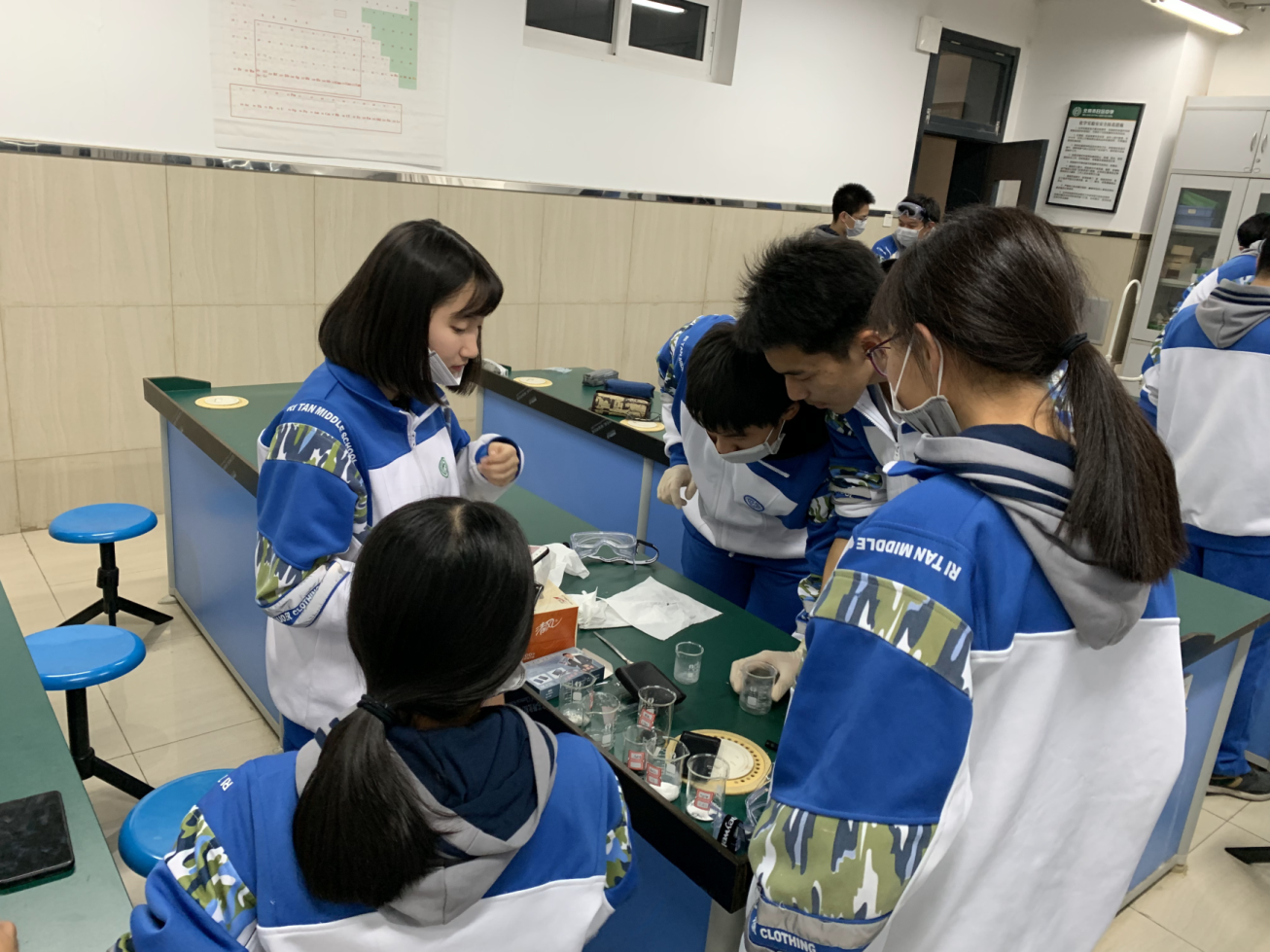 你能想到好办法吗？
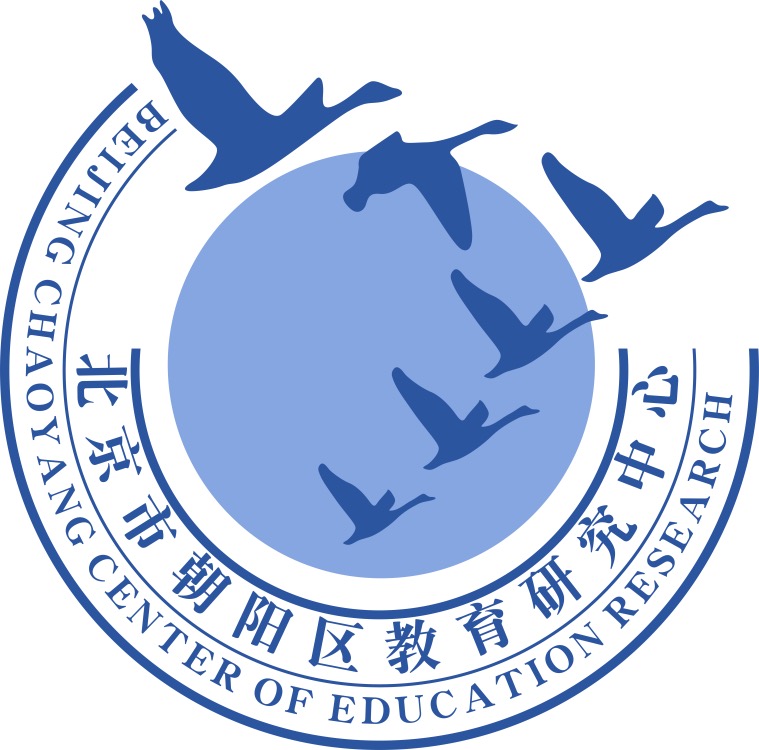 谢谢您的观看
北京市朝阳区教育研究中心  制作